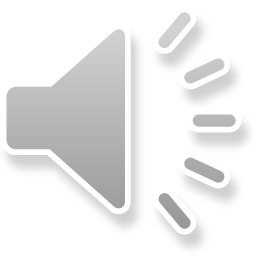 Project Description
Proposal: Demolish the existing home and accessory structures and Design Review for the construction of 2 new single-family homes.
CEQA:  Categorical Exemption – 
Section 15301 Class 1 Existing Facilities and 
Section 15303 Class 3 New Construction or Conversion of Small Structures
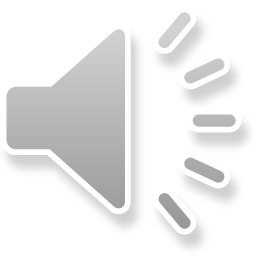 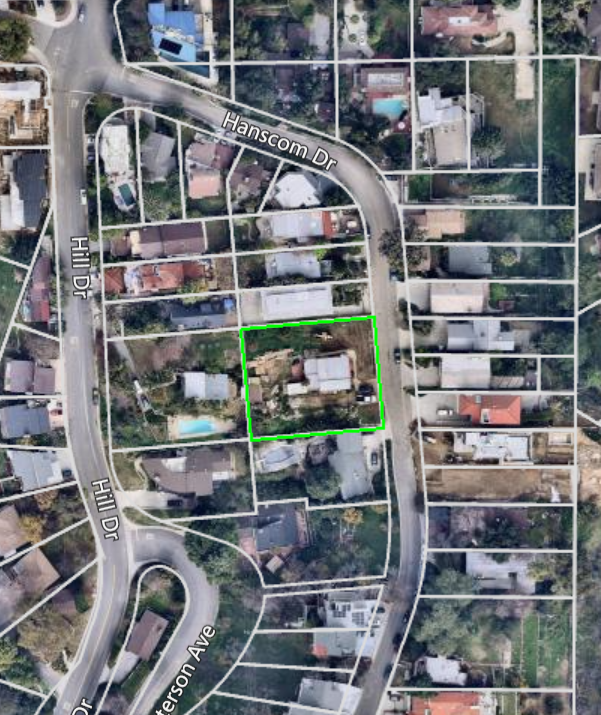 N
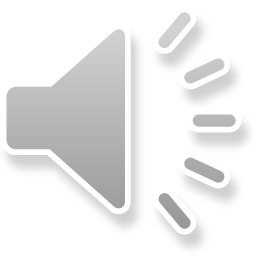 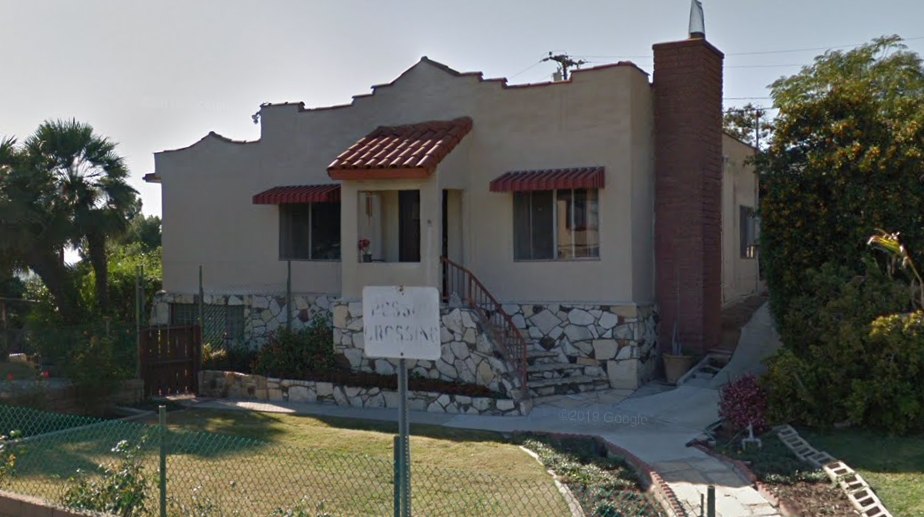 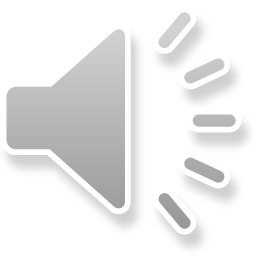 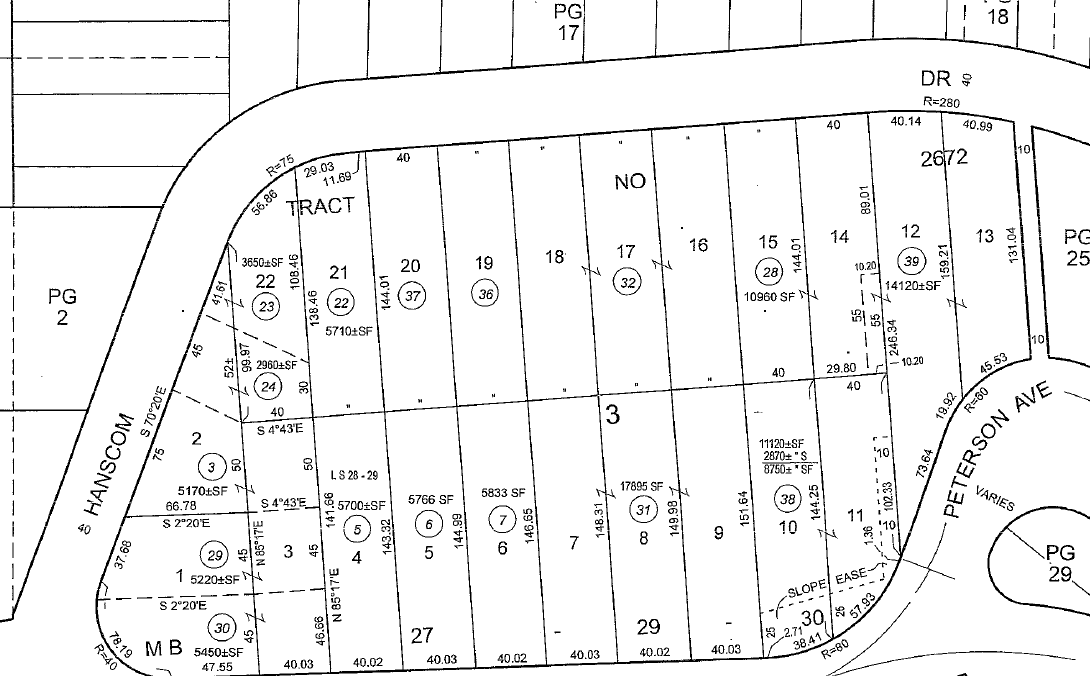 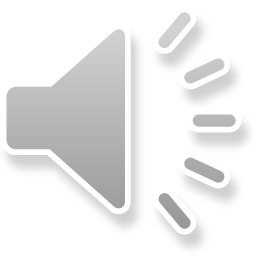 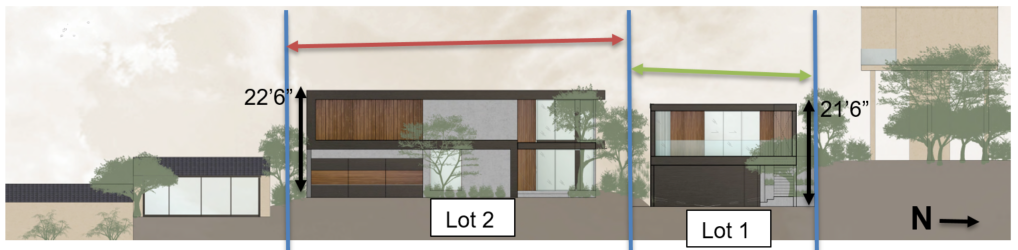 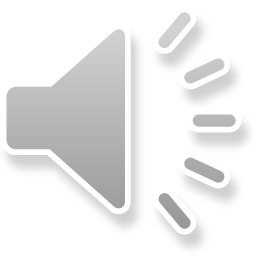 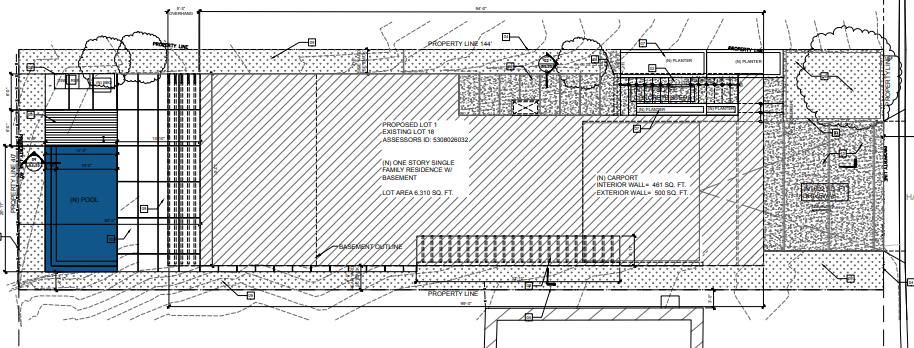 N
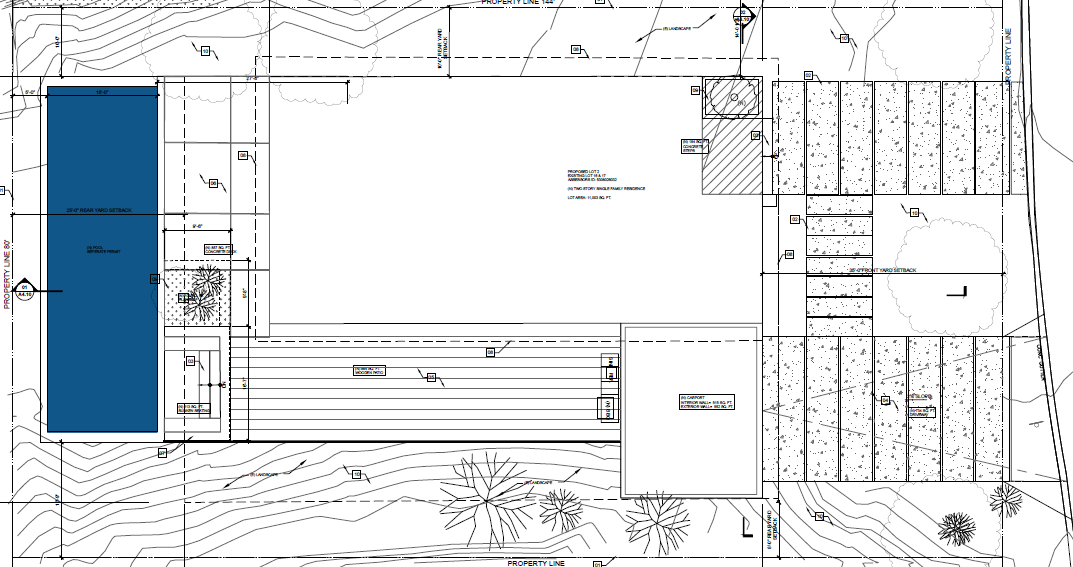 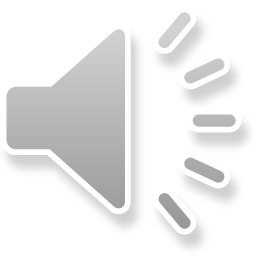 Lot 1 - Proposed East (Front) Elevation
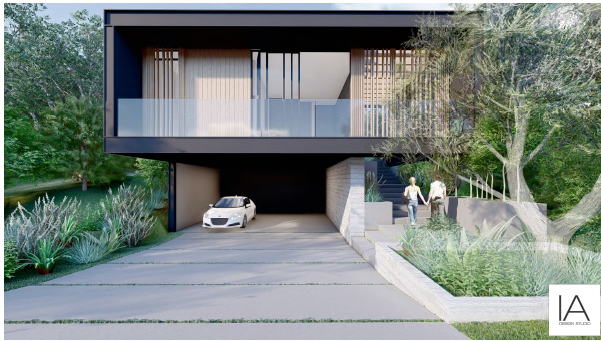 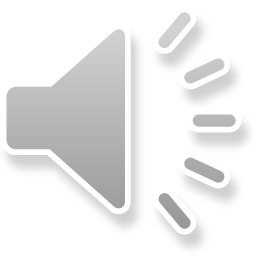 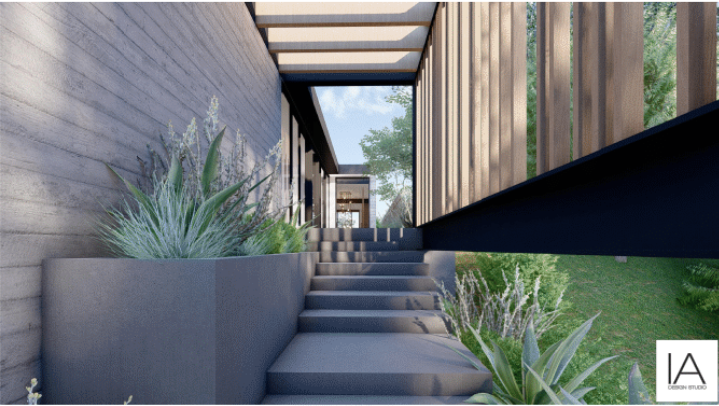 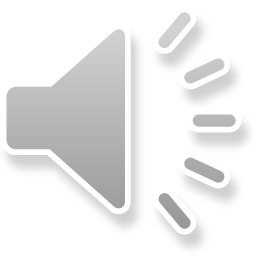 Lot 1 - Proposed North (Side) Elevation
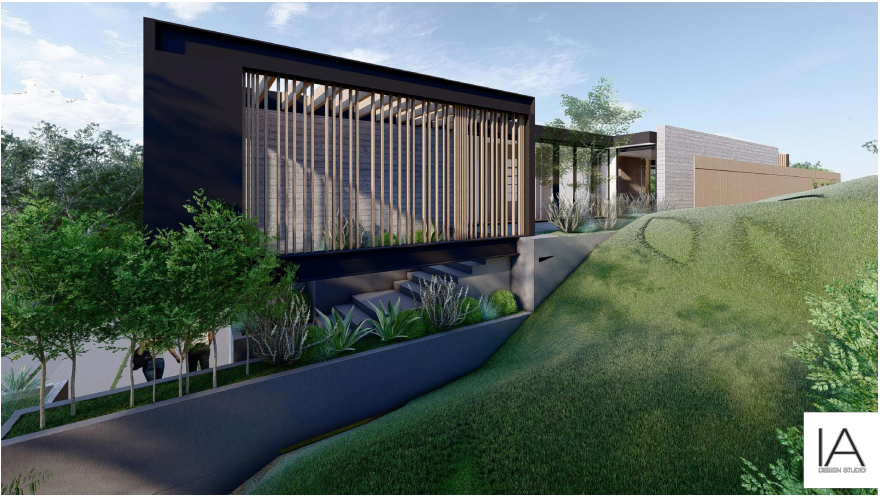 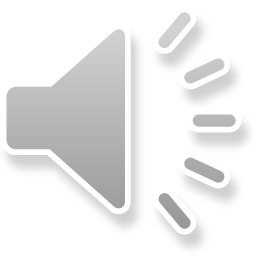 Lot 1 - Proposed South (Side) Elevation
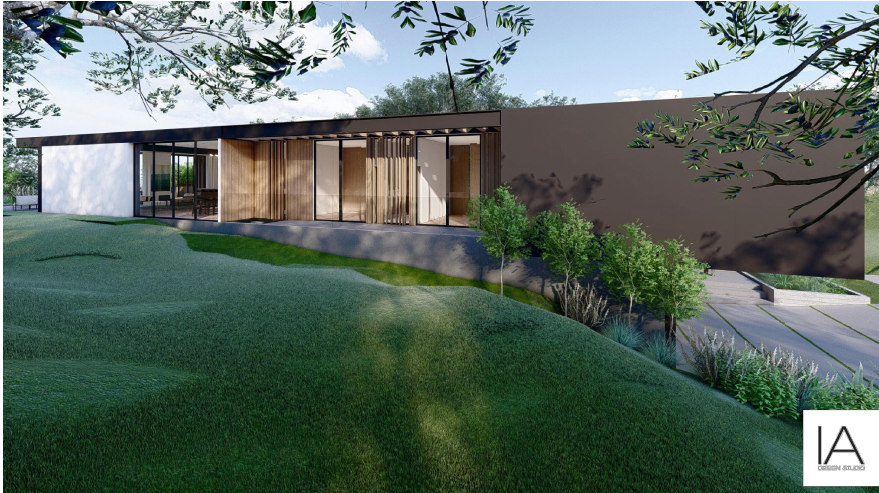 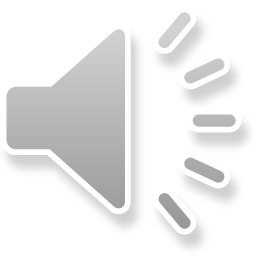 Lot 1 - Proposed West (Rear) Elevation
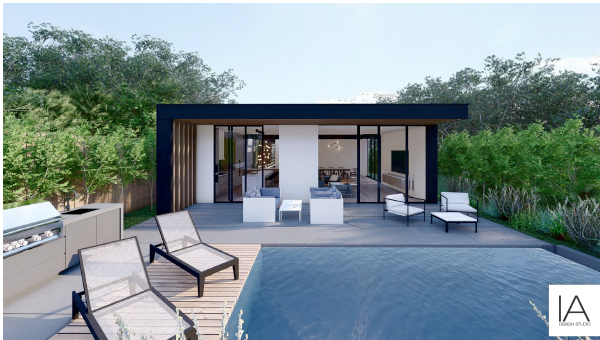 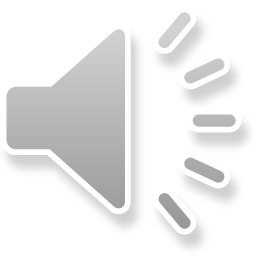 Lot 2 - Proposed East (Front) Elevation
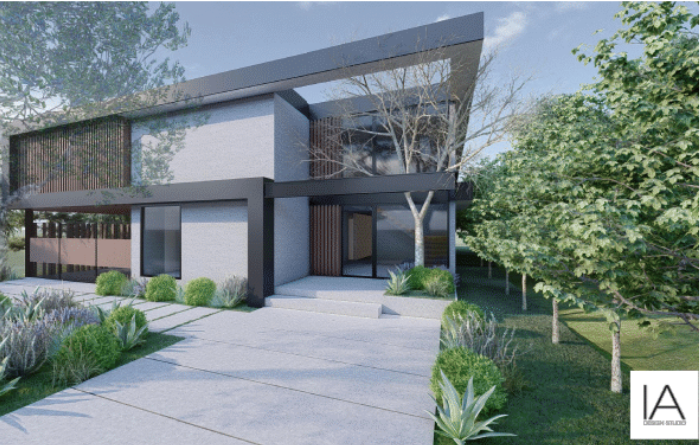 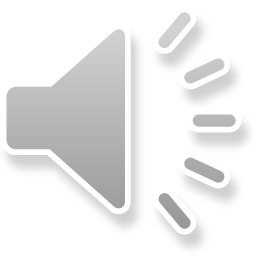 Lot 2 - Proposed North (Side) Elevation
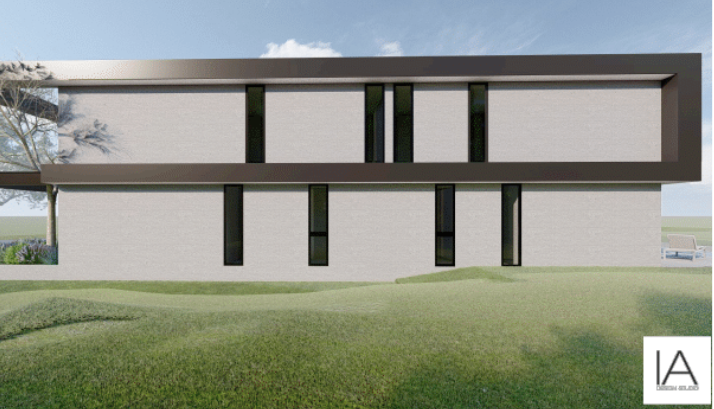 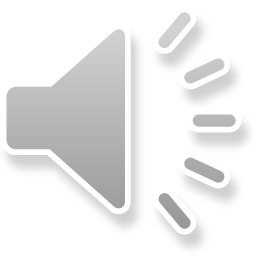 Lot 2 - Proposed South (Side) Elevation
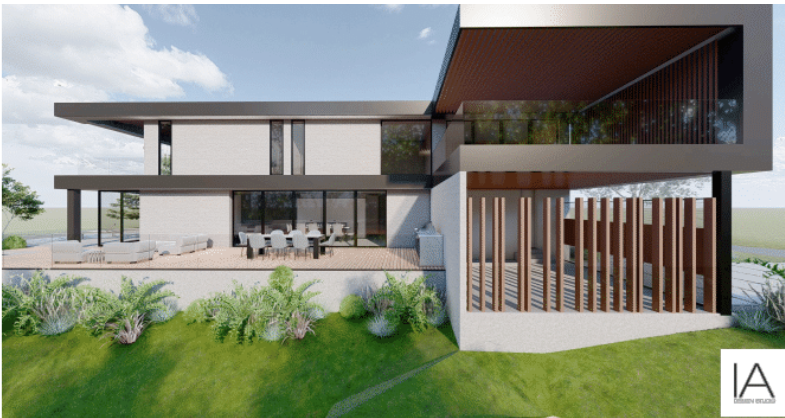 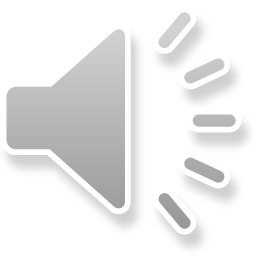 Lot 2 - Proposed West (Rear) Elevation
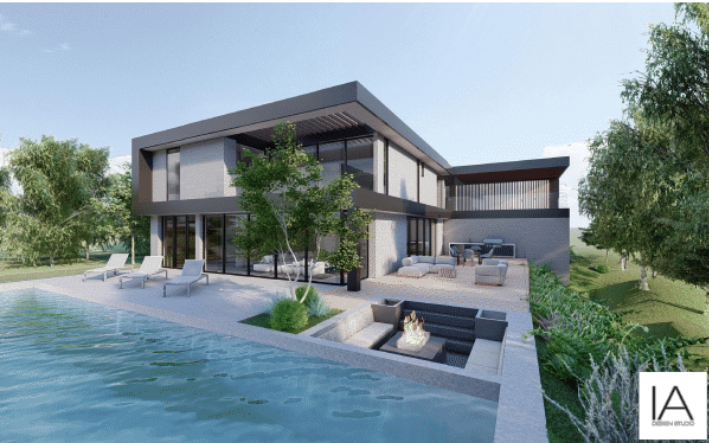 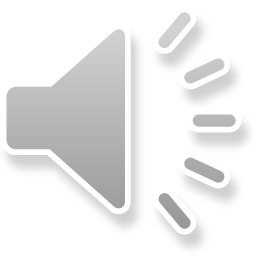 Conditions of Approval:
Record the lot line adjustment and parcel merger 

Construction of each residence shall occur concurrently. 

Submit a construction management plan 

Pre-construction meeting with the City of South Pasadena Planning and Building Divisions, and Public Works Department.

Submit detail construction landscape and irrigation plans showing compliance with the City’s Water Efficient Landscape Ordinance (SPMC Section 35.50)
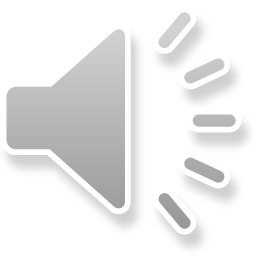 Staff Recommendation:
Approve the demolition of the existing home and accessory structures and Design Review of two new single-family homes at 1733 Hanscom Drive, subject to conditions of approval.
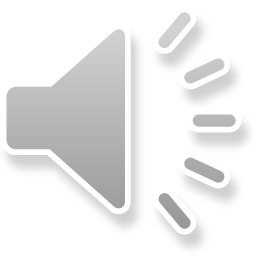 Design Review Board Options:
Approve with condition(s) added;

 Continue the project to address comments discussed; or  

 Deny the project.
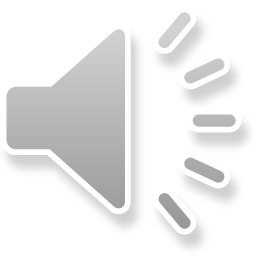 Questions?
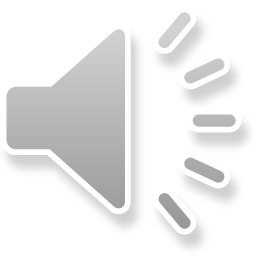